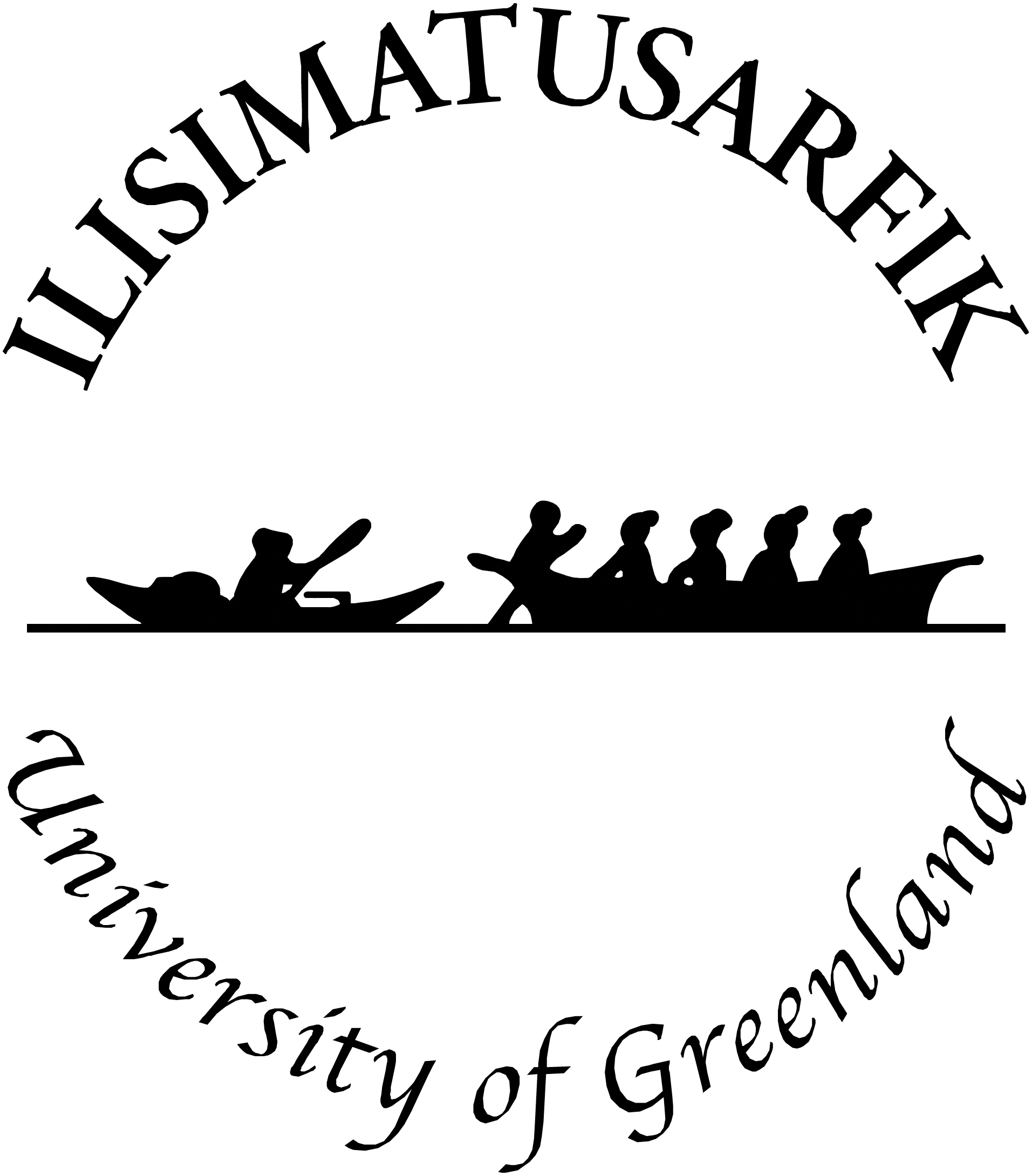 Kontrastiv grammatik
Kalaallisut, danskisut tuluttullu
Grønlandsk, dansk og engelsk


Nutserineq oqalutsilu
Oversættelse & tolkning
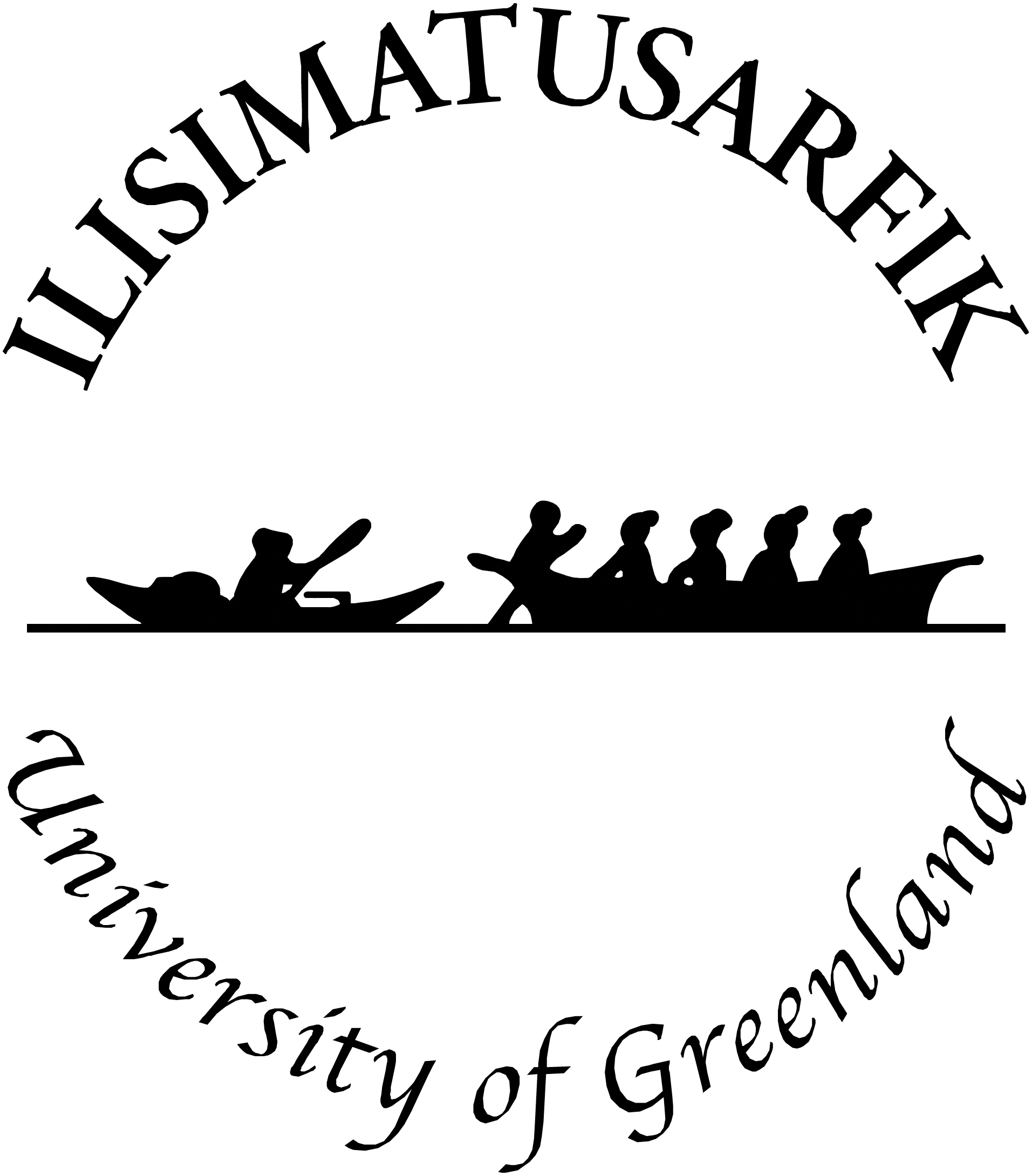 Oqaaseqatigiinni oqaatsit tulleriiaarneri Ordstillingsrækkefølge
kalaallisut grønlandsk
danskisut dansk
tuluttullu engelsk

Oqaaseqatigiinni taggisit qanoq atortarpavut? Nomeners bestemthed
kalaallisut, danskisut tuluttullu grønlandsk, dansk & engelsk
aalajangersinasut vs aalajangersimanngitsut bestemt vs. ubestemt
Kontrastiv grammatik 2021 B. Meilvang
Kalaallisut oqaaseqatigiilerineq – syntaks SOV
nerivaa
					meeqqap				      nerivaa
					meeqqap		iipili		      nerivaa
		     atuarfimmi	meeqqap		iipili		      nerivaa
Ullaaq		     atuarfimmi	meeqqap		iipili		      nerivaa

I morges	     på skolen		barnet			æblet		      spiste    * 
This morning	     at school		the child		the apple	      ate/had *
Piffissaq
Tid
Sumiiffik
Sted
Susoq
Subjekt
Susaq
Objekt
Oqaluut
Verbum
*Oqaatsit tulleriiarneri eqqunngillat
Kontrastiv grammatik 2021 B. Meilvang
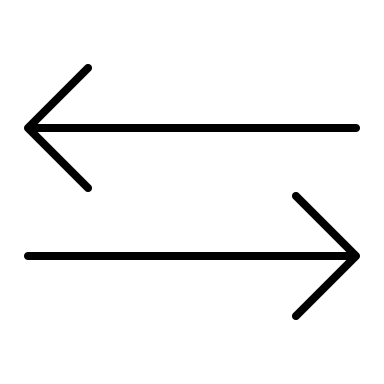 Ligefrem ordstilling & inversion    (SOV & SVO el. VSO)
Ataasinngormat	atuarfimmi	       meeqqap		   iipili		         nerivaa


     Barnet		 spiste			æblet		   på skolen	        i mandags

    The child		ate/had		         the apple		   at school	      on Monday

  					         

 I mandags		spiste		         barnet		    æblet	       på skolen


On Monday		the child	       ate/had		the apple	         at school
PIFF./tid
SUMIIFF./sted
SUSOQ/subjekt
SUSAQ/objekt
OQALUUT/verbum
SUMIIFF./sted
SUSOQ/subjekt
SUSAQ/objekt
PIFF./tid
OQALUUT/verbum
OQALUUT/verbum
PIFF./tid
SUSOQ/subjekt
SUSAQ/objekt
SUMIIF./sted
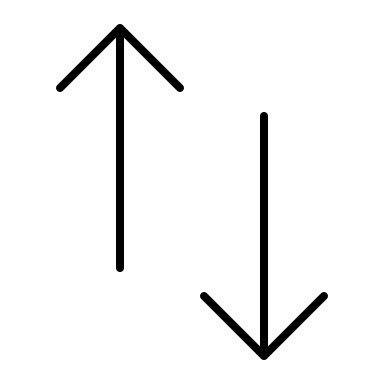 SUMIIF./sted
OQALUUT/verbum
SUSOQ/subjekt
SUSAQ/objekt
PIFF./tid
Kontrastiv grammatik 2021 B. Meilvang
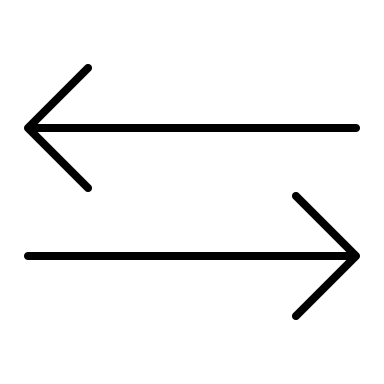 Apersuiniut paarlaassinerlu Spørgsmål & inversion (SOV & SVO el. VSO)
Ataasinngormat       atuarfimmi	       meeqqap		   iipili		         nerivaa?



     Spiste		 barnet		        æblet		 på skolen	        i mandags?

    
   
    
  Did		  the child	   eat/have	   the apple	      at school 	        on Monday?
PIFF./tid
SUMIIFF./sted
SUSOQ/subjekt
OQALUUT/verbum
SUSAQ/objekt
SUMIIFF./sted
PIFF./tid
SUSAQ/objekt
OQALUUT/verbum
SUSOQ/subjekt
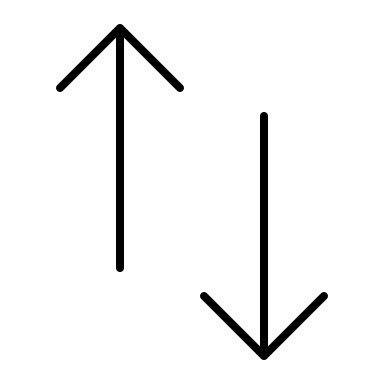 SUSOQ/subjekt
SUSAQ/objekt
SUMIIF./sted
OQALUUT/v
OQALUUT/v
PIFF./Tid
Kontrastiv grammatik 2021 B. Meilvang
Sooq oqaatsit tulleriiaarneri pingaaruteqarpat?
meeqqap		iipili		      nerivaa
					meeqqat		iipilit		      nerivaat
					iipilit*			meeqqat*	      nerivaat

					barnet			æblet		      spiser   
					børnene		æblet		      spiser
					æblerne*		børnene*	      spiser
Piffissaq
Tid
Sumiiffik
Sted
Susoq
Subjekt
Susaq
Objekt
Oqaluut
Verbum
Kontrastiv grammatik 2021 B. Meilvang
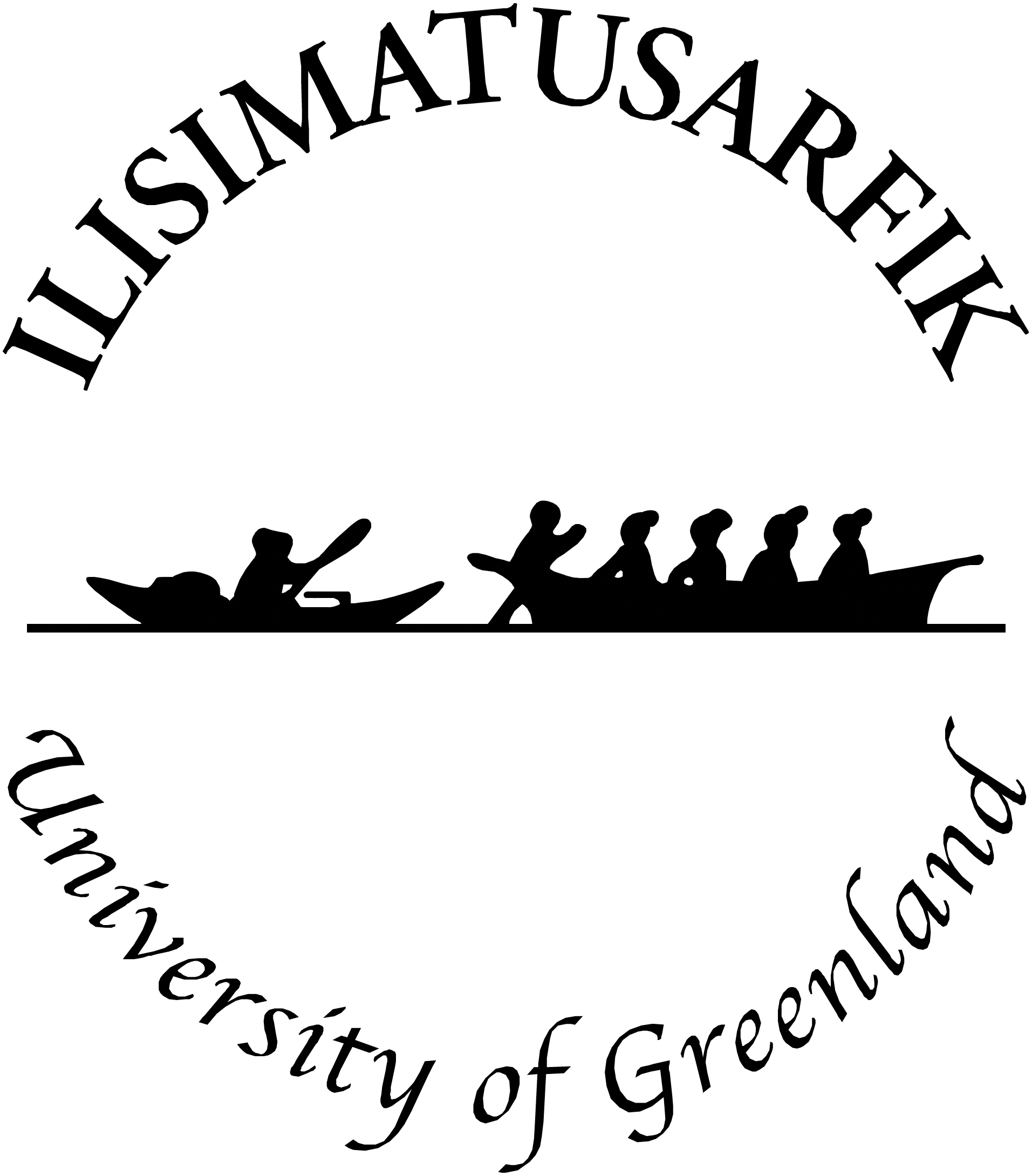 Oqaaseqatigiinni taggisit qanoq atortarpavut? 
Nomeners bestemthed

kalaallisut, danskisut tuluttullu grønlandsk, dansk & engelsk

aalajangersinasut vs aalajangersimanngitsut bestemt vs. ubestemt
Kontrastiv grammatik 2021 B. Meilvang
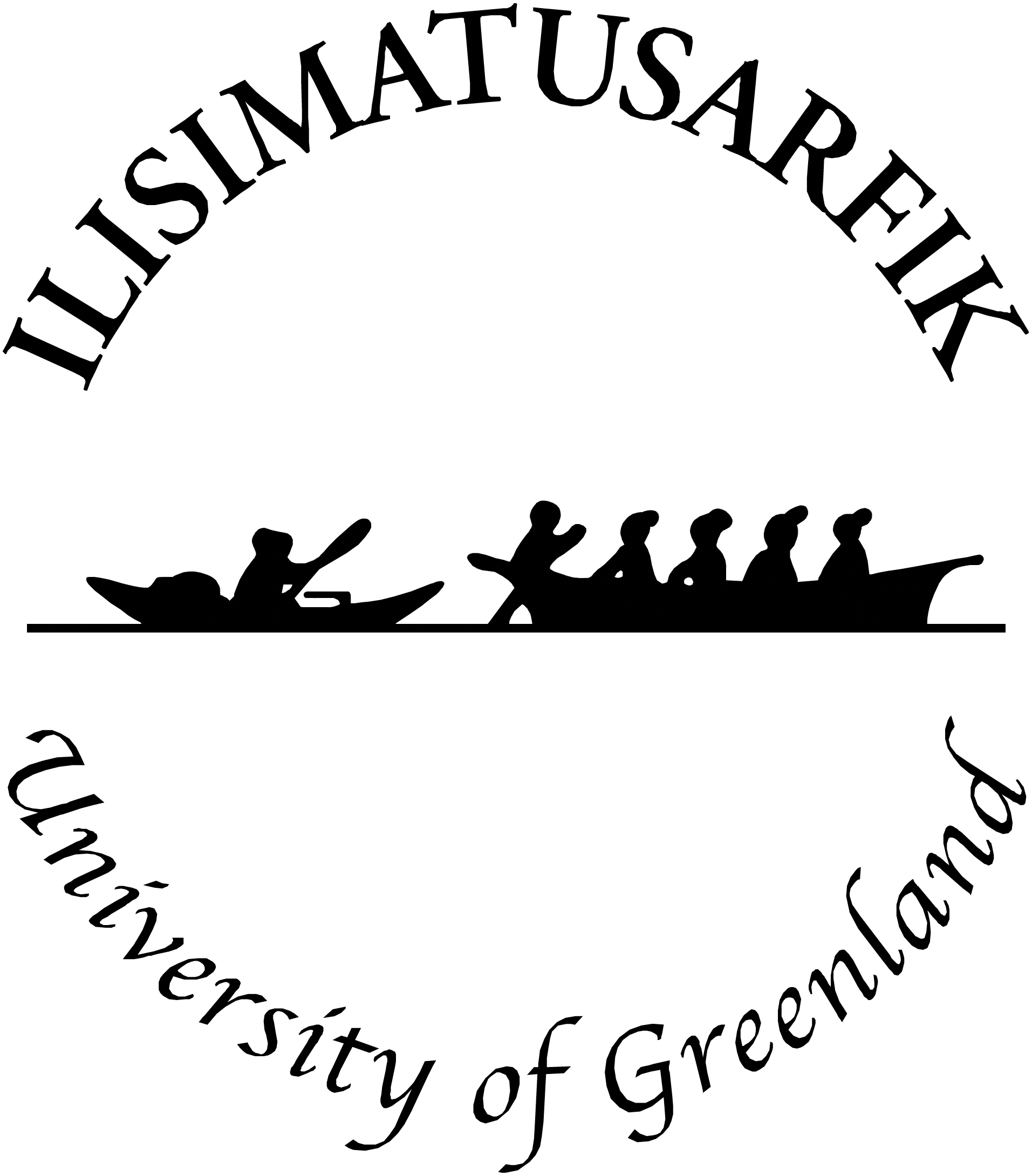 Kontrastiv grammatik 2021 B. Meilvang
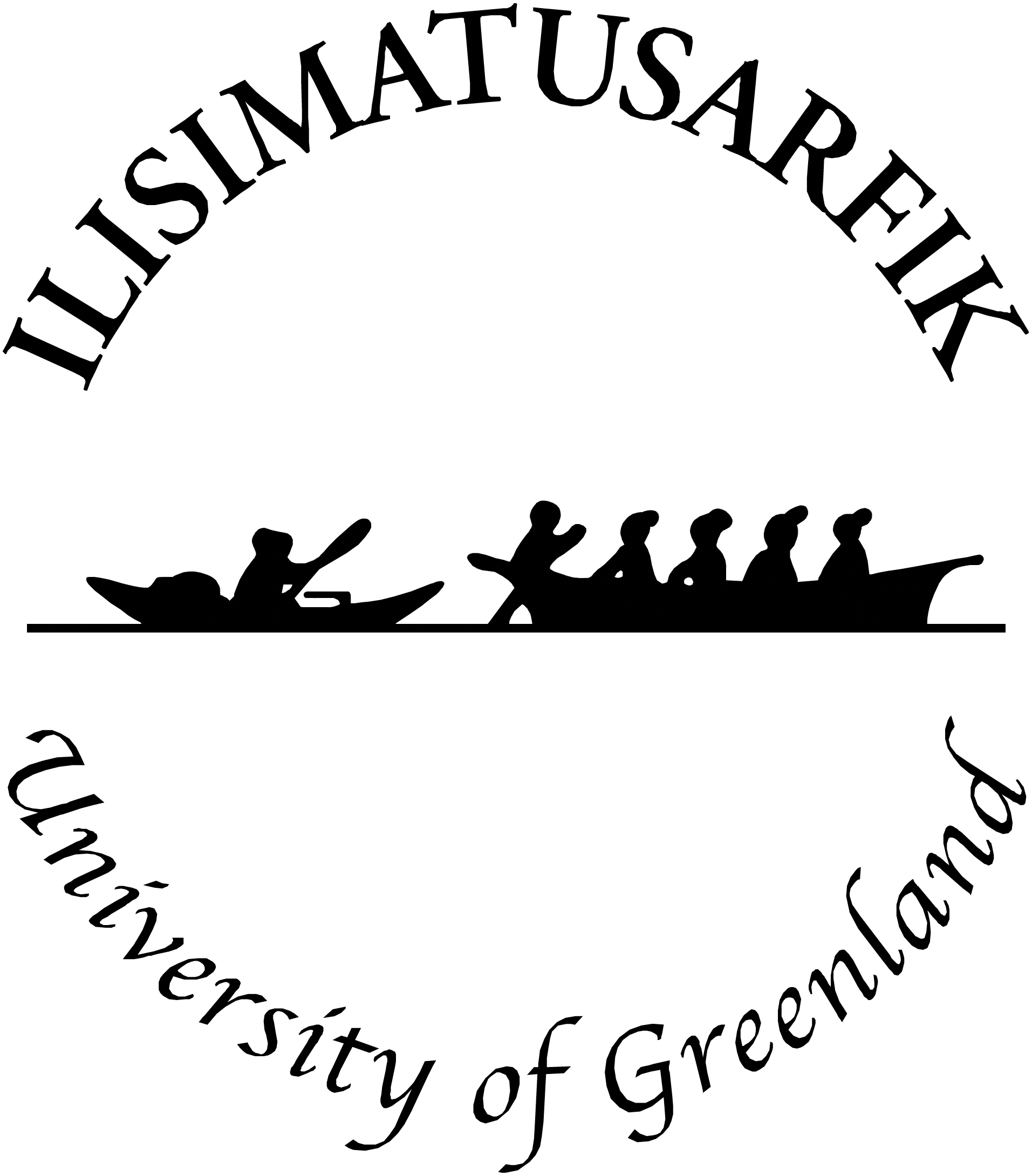 Oqaluut (v)


Susaatsoq (INT.)					susalik (TR.)

	       nerivoq				               nerivaa
		spise						             spise 
		 eat						              eat
Kontrastiv grammatik 2021 B. Meilvang